Обзорная лекция по агрохимии
Роль азота в жизни растений. Круговорот и баланс азота в земледелии. Азотные удобрения.
Входит в состав белков, ферментов, хлорофилла, нуклеиновых кислот, алкалоидов, витаминов
К чему приведет недостаток N?
Все физиологические процессы, которые протекают в растениях будут нарушены: фотосинтез, дыхание, рост, развитие 
образование и накопление запасных питательных веществ будет замедленно
Уменьшится количество и качество урожая
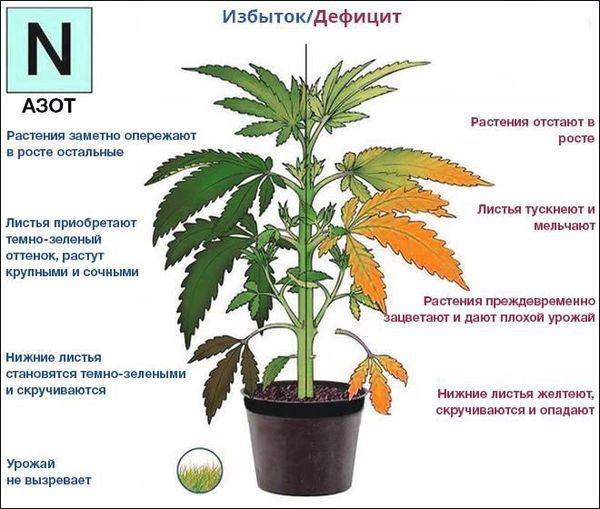 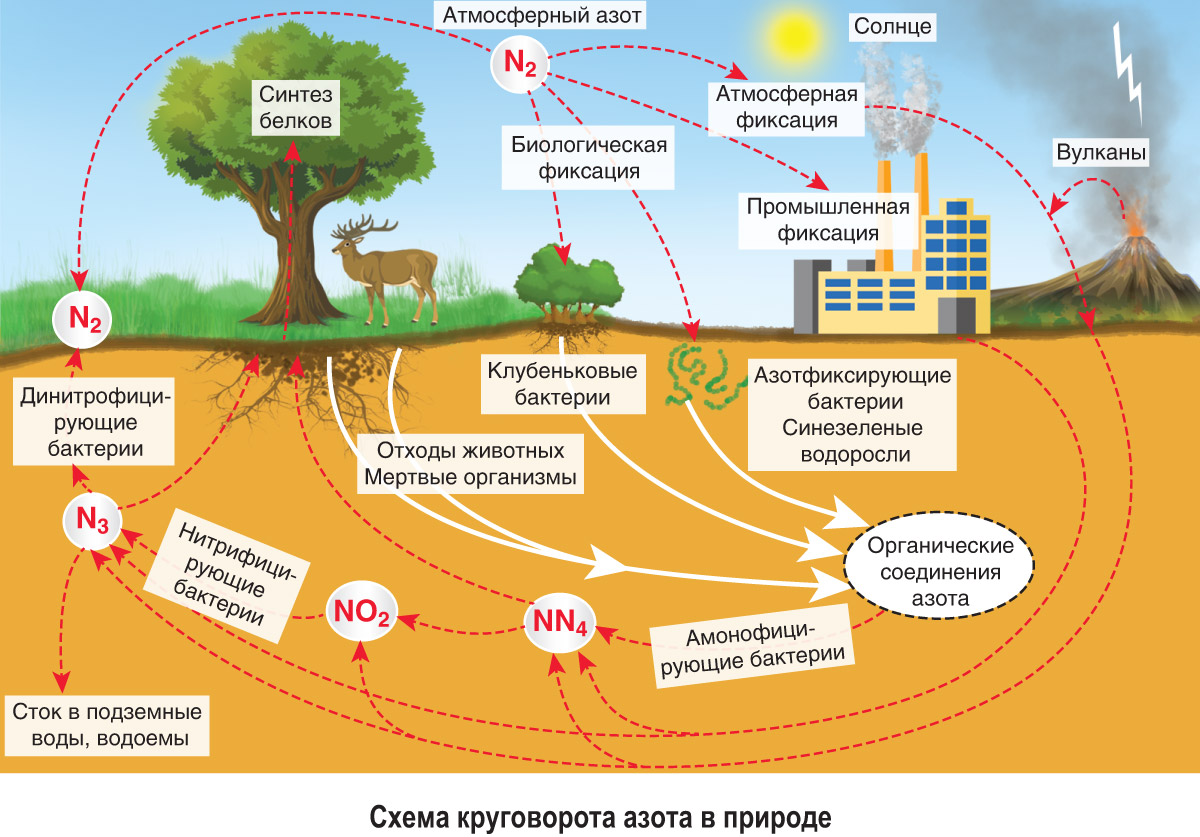 Классификация азотных удобрений в зависимости от формы азота
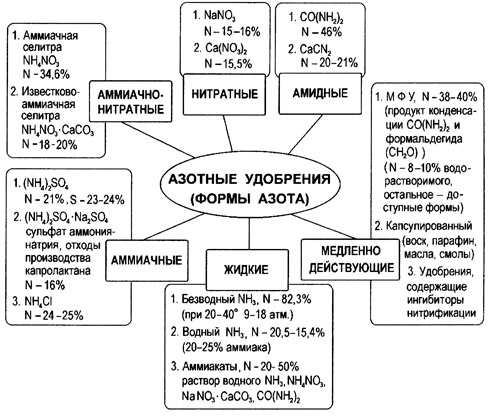 Калиевая селитра
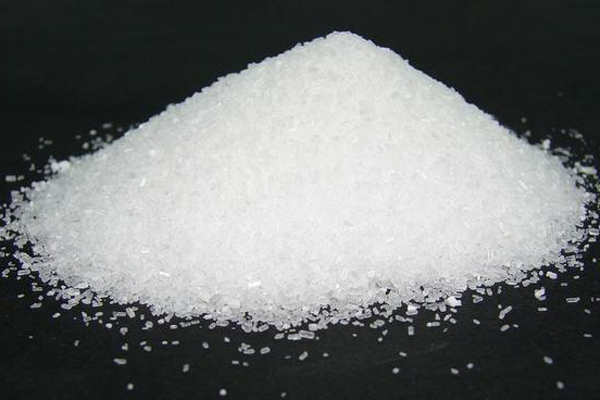 Аммиачная селитра
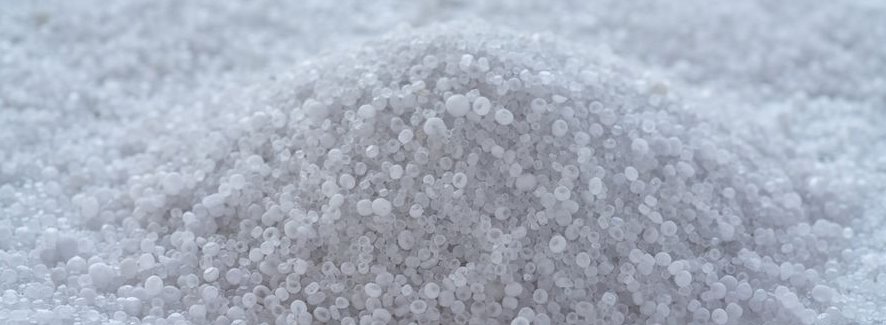 Кальциевая селитра
химическая формула: Ca(NO3)2
действующее вещество: Сa -19%, N-13%
физические свойства: имеет вид гранул неправильной формы молочного цвета, хорошо растворяется, по сравнению с кристаллическим видом менее гигроскопична, запаха не имеет
особенности применения: применяют как предпосевное удобрение и подкормку на овощных и плодово-ягодных культурах летом и весной
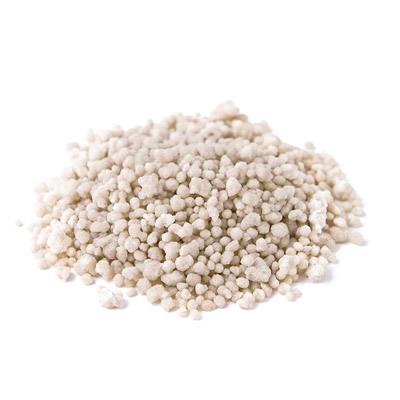 Хлорид аммония
химическая формула: NH4Cl
действующее вещество: 21-24 %- N
физические свойства: Белый кристаллический, слегка гигроскопический порошок, солоноватый на вкус. Хорошо растворяется в воде 
особенности применения:   хлорид аммония – физически кислое удобрение ,таким образом систематическое применение этих удобрений вызывает подкисление. При хранении на открытом воздухе разлагается с выделением аммиака, поэтому в случае поверхностного внесения необходимо немедленное заделывание.
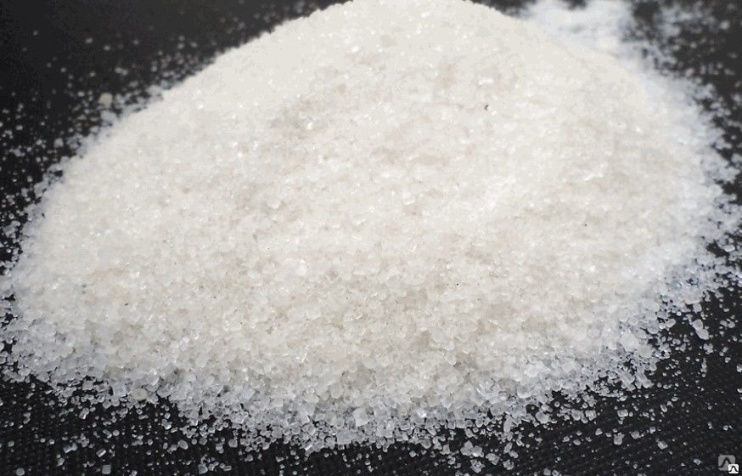 Сульфат аммония
химическая формула: (NH4)2SO4
действующее вещество: N-21%
физические свойства: имеет вид мелких гранул коричневого цвета, удобрение малогигроскопичное и при нормальных условиях хранения практически не слеживается, имеет запах
особенности применения: Сульфат аммония при длительном использовании оказывает на почву подкисляющее действие, вносится в качестве основного под различные культуры. Сульфат аммония более всего подходит для основного внесения. Но допустимо и применение для поверхностных подкормок озимых зерновых культур. Сроки внесения и способы заделки основного удобрения определяются свойствами почвы и климатическими условиями.
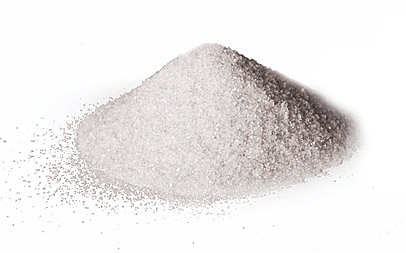 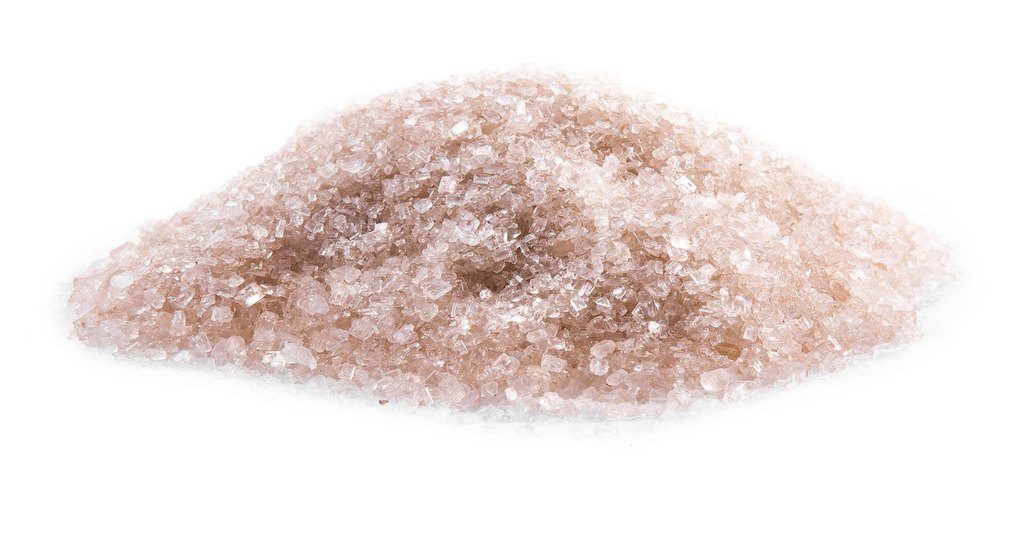 Мочевина (карбамид)
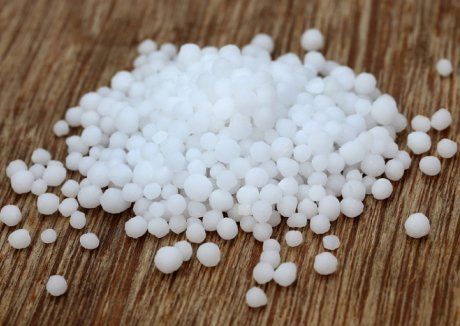 Жидкие азотные удобрения
1. Аммиак жидкий синтетический [NH3] 82%
2. Аммиак водный (аммиачная вода) [NH4OН+ NH3] 18-20,5 %
3. Смеси водных растворов карбамида и аммиачной селитры [NH4NO3×СО(NH2)2]– (КАС) 28-32%


Жидкие удобрения необходимо заделывать на максимальную глубину. На глинистых почва 10-12 см, на легких 14-18 см.Вносят под вспашку и культивацию, как основное удобрение и в подкормки.
Роль фосфора в жизни растений. Круговорот и баланс фосфора в агрофитоценозах. Фосфорные удобрения.
Фосфор играет исключительно важную роль в процессах обмена энергии в растительных организмах. 
Накопленная в АТФ энергия используется для всех жизненных процессов роста и развития растения, поглощения питательных веществ из почвы, синтеза органических соединений, их транспорта.
При недостатке фосфора нарушается обмен энергии и веществ в растениях. Особенно резко дефицит фосфора сказывается у всех растений на образовании репродуктивных органов, тормозит развитие и задерживает созревание, вызывает снижение урожая и ухудшение качества продукции.
Признаки фосфорного голодания растений
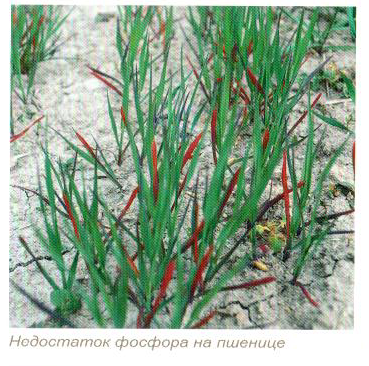 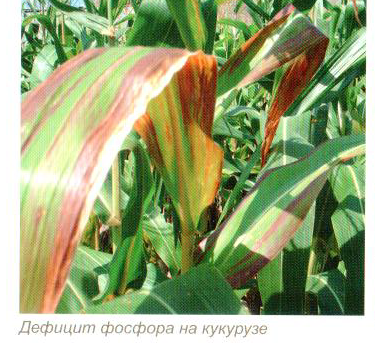 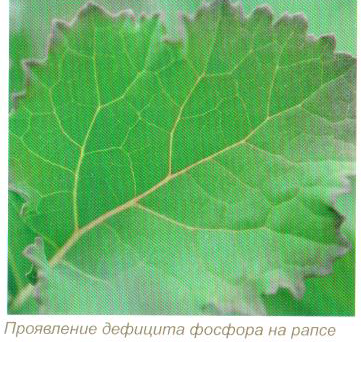 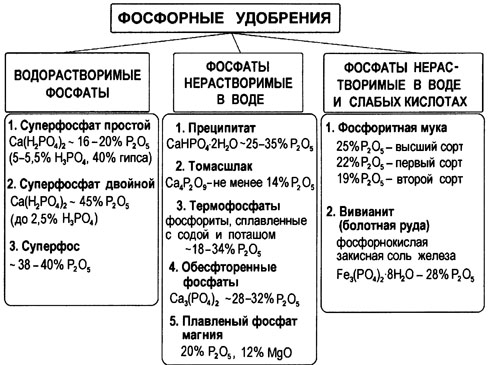 Фосфорит
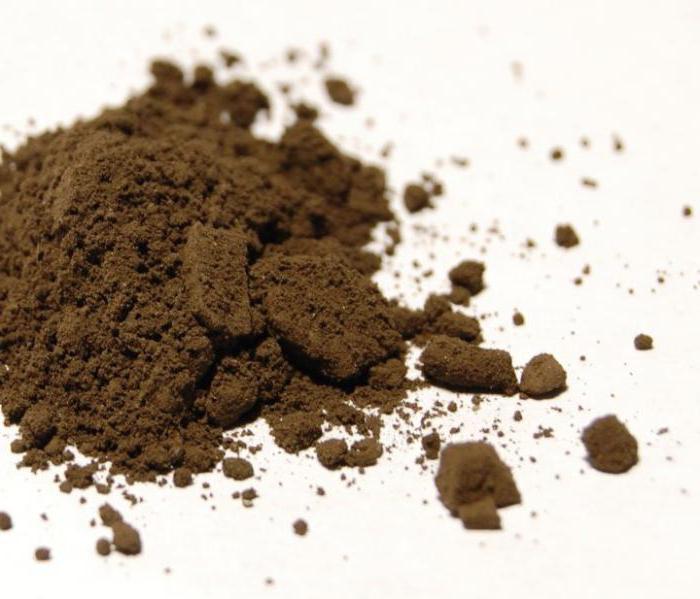 Суперфосфат простой
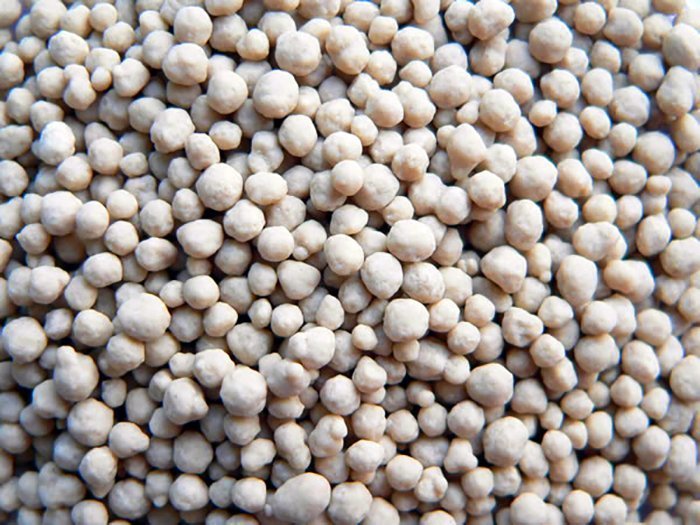 Суперфосфат двойной
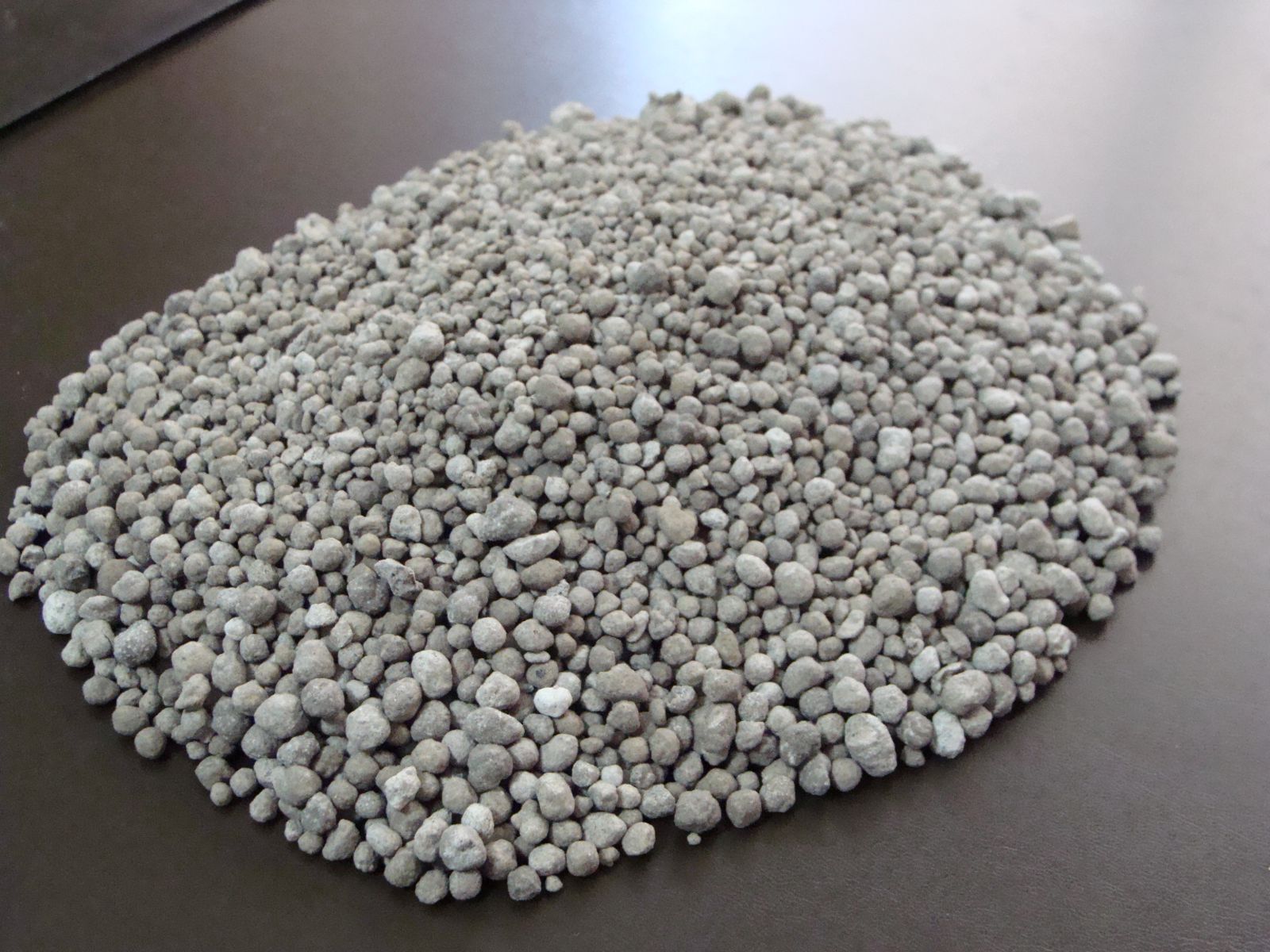 Фосмука
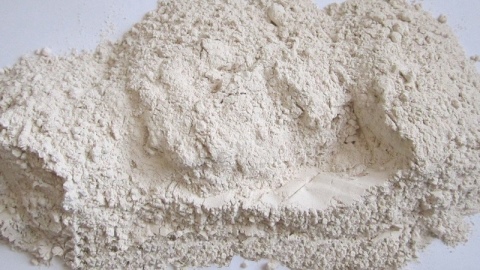 Доступные формы фосфора: 
Н2РО4-, НРО42- и РО43-. 

Фосфор труднорастворимых фосфатов кальция и более сложных по составу недоступен для большинства растений.
Однако существует группа культур, способных усваивать его из таких труднорастворимых соединений. 

Это люпин, гречиха, горчица, а также горох, донник, эспарцет и конопля
Роль калия в жизни растений. Круговорот и баланс калия в земледелии. Калийные удобрения.
Калий нужен для того, чтобы те сахара (сахароза, амилаза и т.д.), которые образовались в листьях в процессе фотосинтеза, активнее переходили в органы запаса, т.е. калий повышает активность ферментов, участвующих в углеводном обмене.
В присутствии калия увеличивается содержание сахаров и осмотическое давление клеток это повышает устойчивость растений к морозоустойчивости и к болезням
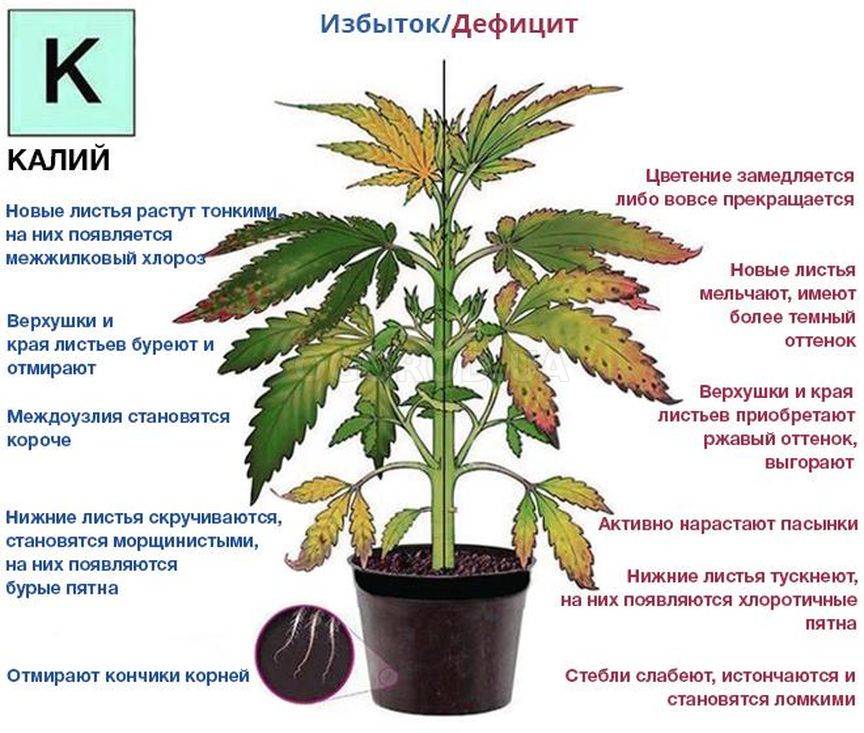 Признаки недостатка калия
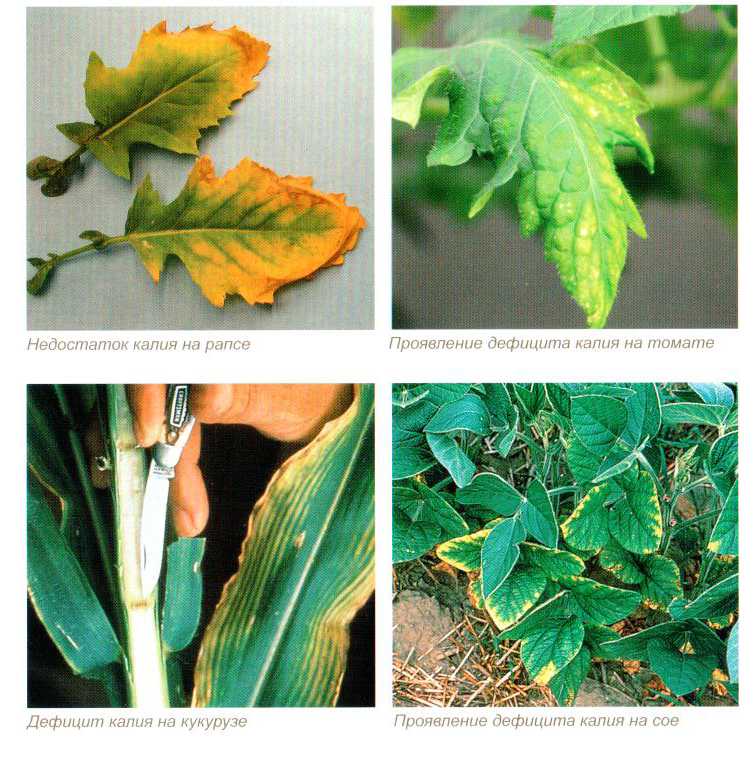 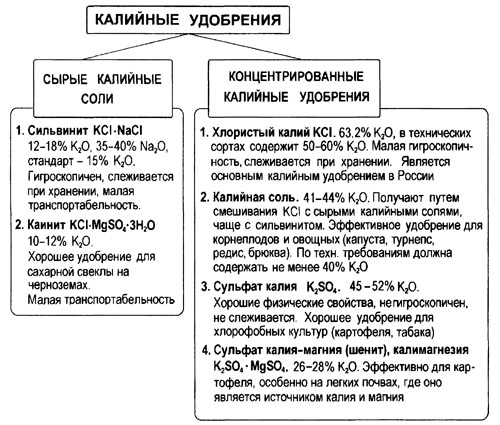 Калий хлористый
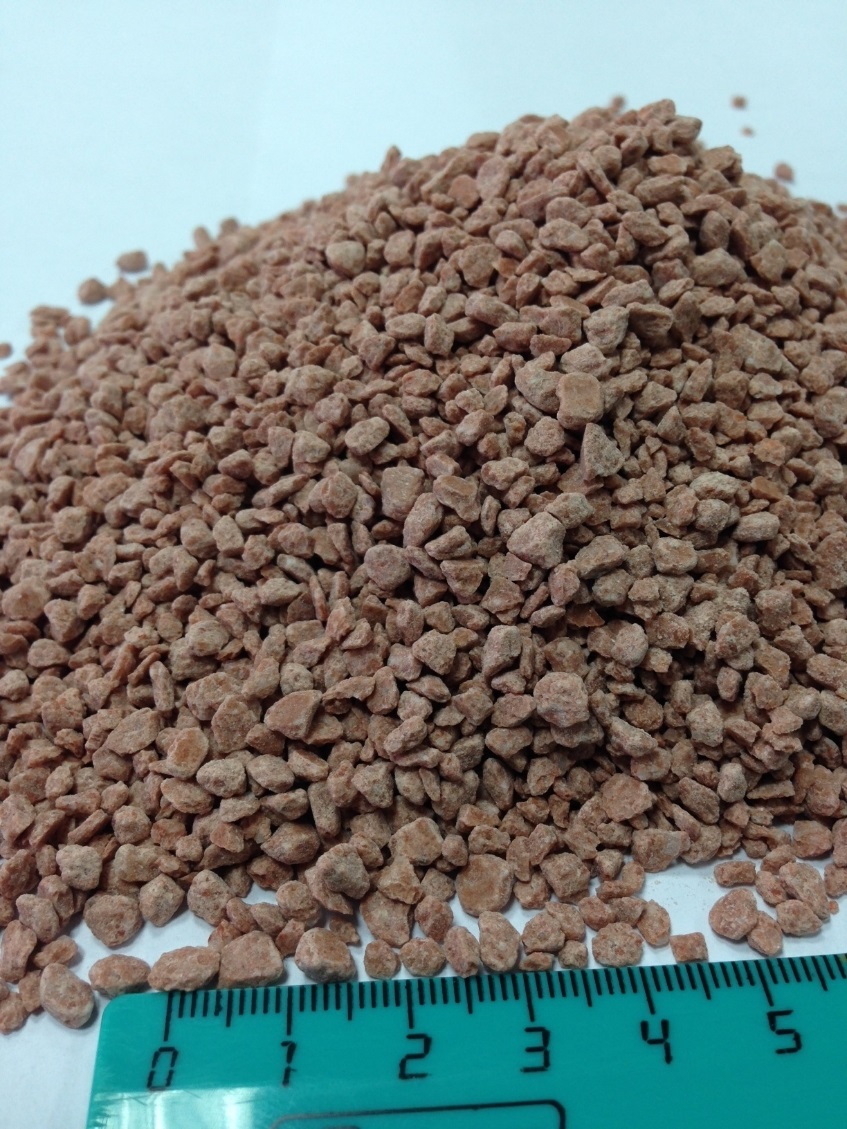 химическая формула: KCl
действующее вещество: 58,1-62,5%
физические свойства: Спрессованные гранулы неправильной формы серовато-белого цвета, хорошо растворяется в воде,
особенности применения: В качестве основного удобрения под вспашку, на легких почвах при культивации
Сульфат калия
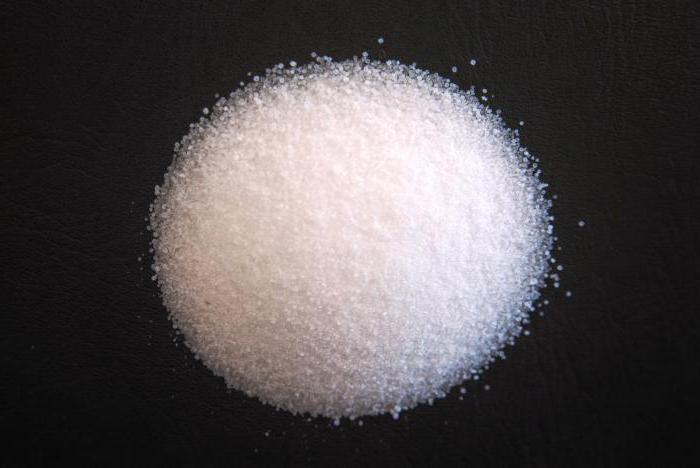 Калийная соль на каините
Калимагнезия
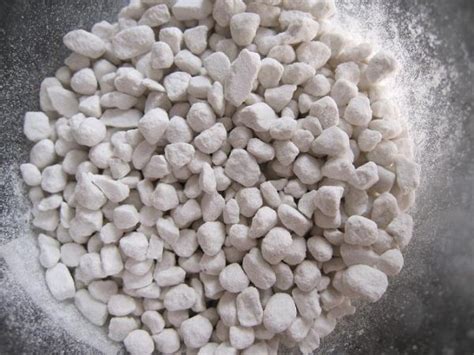 Комплексные минеральные удобрения, их преимущества и недостатки по сравнению с простыми удобрениями. Технологии применения минеральных удобрений.
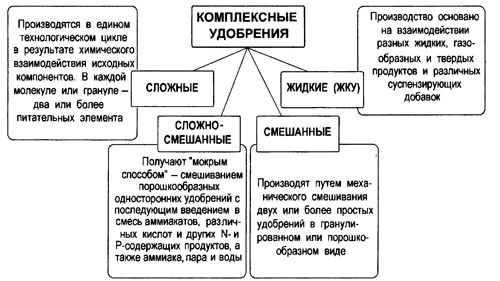 N     P     K %
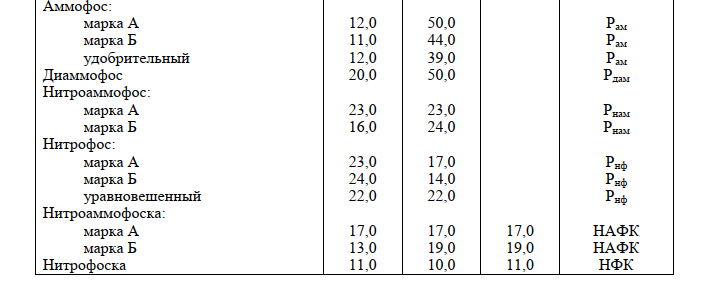 Микроудобрения на основе синтетических и природных органических кислотПолучают их путем соединения катионов металлов (микроэлементов) с молекулами органических кислот с образованием устойчивых соединений— хелатов (от греч. «chele» — клешня).
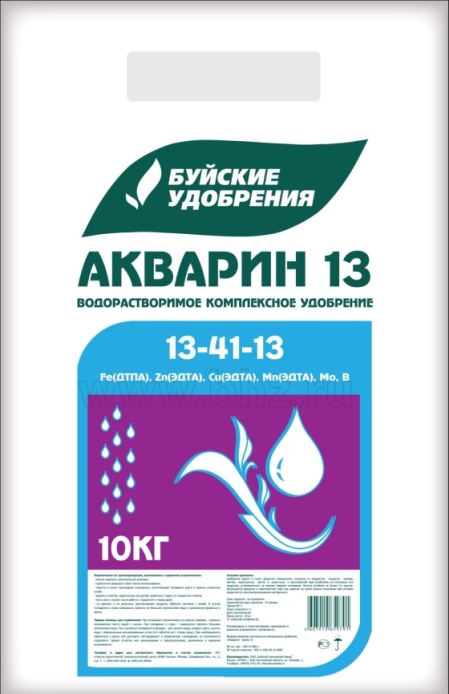 Способы внесения хелатных микроудобрений:
предпосевная обработка посевного материала вместе с протравителями;
некорневая обработка посевов отдельно или совместно с обработкой средствами защиты растений;
добавление микроудобрений в баковые смеси в гидропонных теплицах и системах капельного орошения.
Акварин БХЗ марка 1
N (%) 7   
P2O5 (%)  11  
K2O (%) 30      MgO (%) 4 

Микроэлементы 
Fe (ДТПА) – 0,054%; 
Zn (ЭДТА) – 0,014%; 
Cu (ЭДТА) – 0,01%; 
Mn (ЭДТА) – 0,042%; 
Mo – 0,004%; 
B – 0,02%
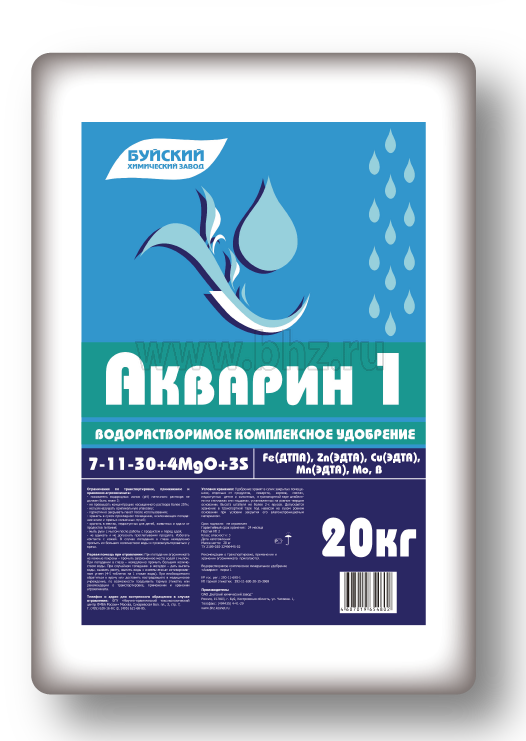 Диагностика минерального питания
Почвенная диагностика. 

Учет доступных для растений форм элементов питания в почве – важная предпосылка для более рационального и обоснованного применения удобрительных средств в любом агроценозе. Систематический мониторинг агрохимических показателей почвы позволяет более объективно оценивать результативность как мероприятий по уходу за почвой в саду, так и систему применения удобрений, разработанную для конкретного агроценоза. 

Растительная диагностика включает визуальную и химическую (тканевую и листовую). 

Визуальная диагностика – определение обеспеченности растений по внешним признакам.

Обнаружение характерных симптомов позволяет вскрыть причину того, с какими элементами минерального питания связано это внешнее проявление. 

Визуальная диагностика имеет следующие недостатки: 
1) признаки недостатка и избытка элементов питания часто похожи; 
2) резкий недостаток или избыток элементов, вызывающий характерные признаки, встречается достаточно редко, а небольшие отклонения от оптимума могут внешне не проявляться; 
3) наблюдающиеся признаки могут быть следствием неблагоприятных условий внешней среды, а также повреждения вредителями или болезнями. 

Метод тканевой диагностики включает экспресс - методы К.Л. Магницкого и В.В. Церлинг.